Volkswagen Japan Sales 特別企画
プレミアムコーティング施工のお客様に無償プレゼント!!
新商品
6月限定!
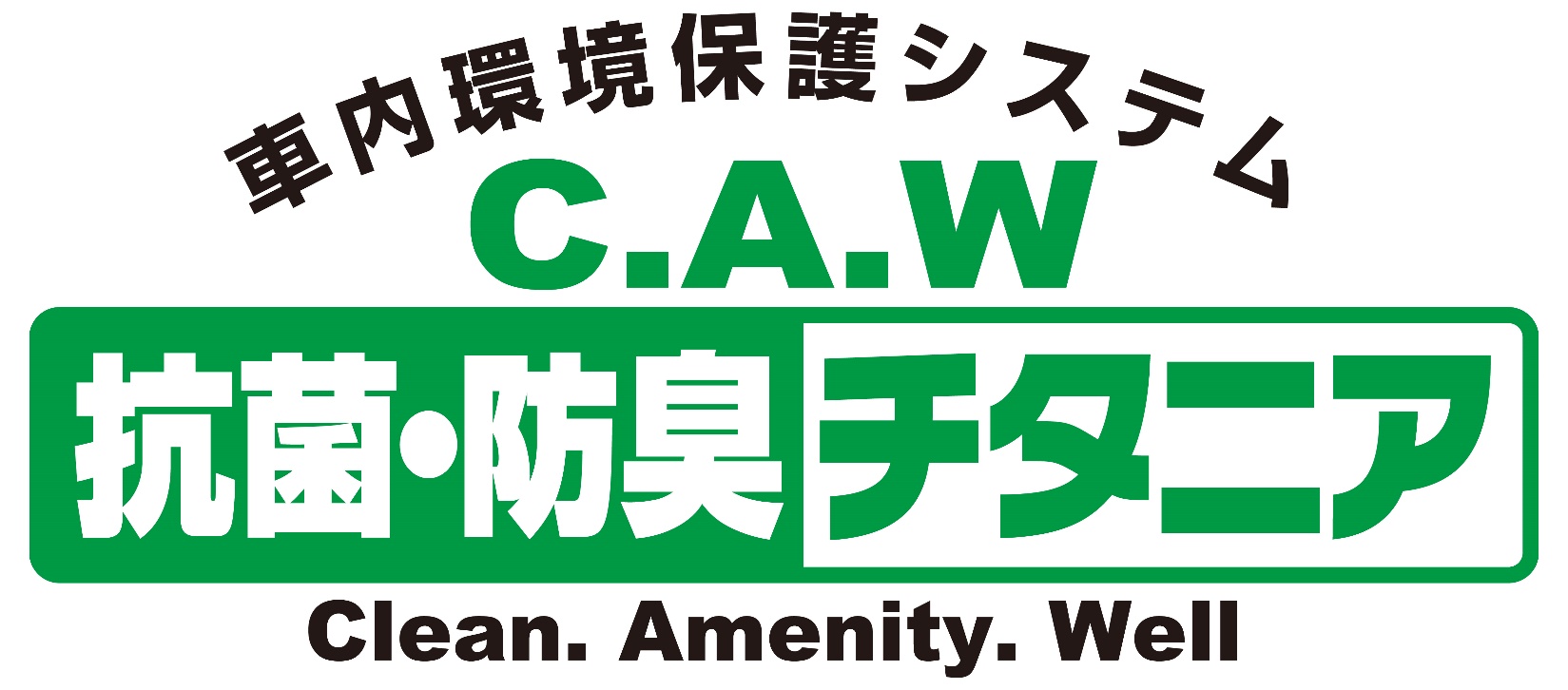 長期間の持続性
効果大!
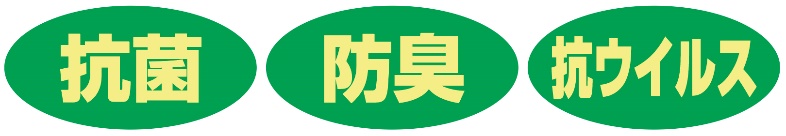 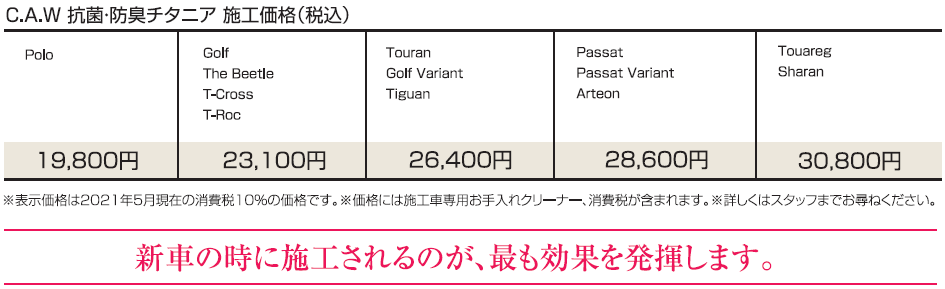